Presentation Title
Presenter Name(s)
Institutions(s)
Disclosure
IMPORTANT: Please list your disclosure at the beginning of your presentation. ASTRO will also provide a disclosure slide at the beginning of each session with all faculty disclosures.Speakers are also required to disclose the following, if applicable, to the audience at the beginning of your presentation and in accordance with ACCME standards and Food and Drug Administration requirements:
Any vested interest or intention to discuss off-label and/or investigational use of pharmaceuticals or devices.
The existence of any financial or other relationship you have with the manufacturer(s) or any commercial product(s) or provider(s) of any commercial services discussed in an educational presentation IF your disclosure that is displayed on the disclosure slide is not current. 

Please list your employer along with any potential conflicts of interest.
If you have none, please enter the following statement: “I have no conflicts of interest to disclose.”
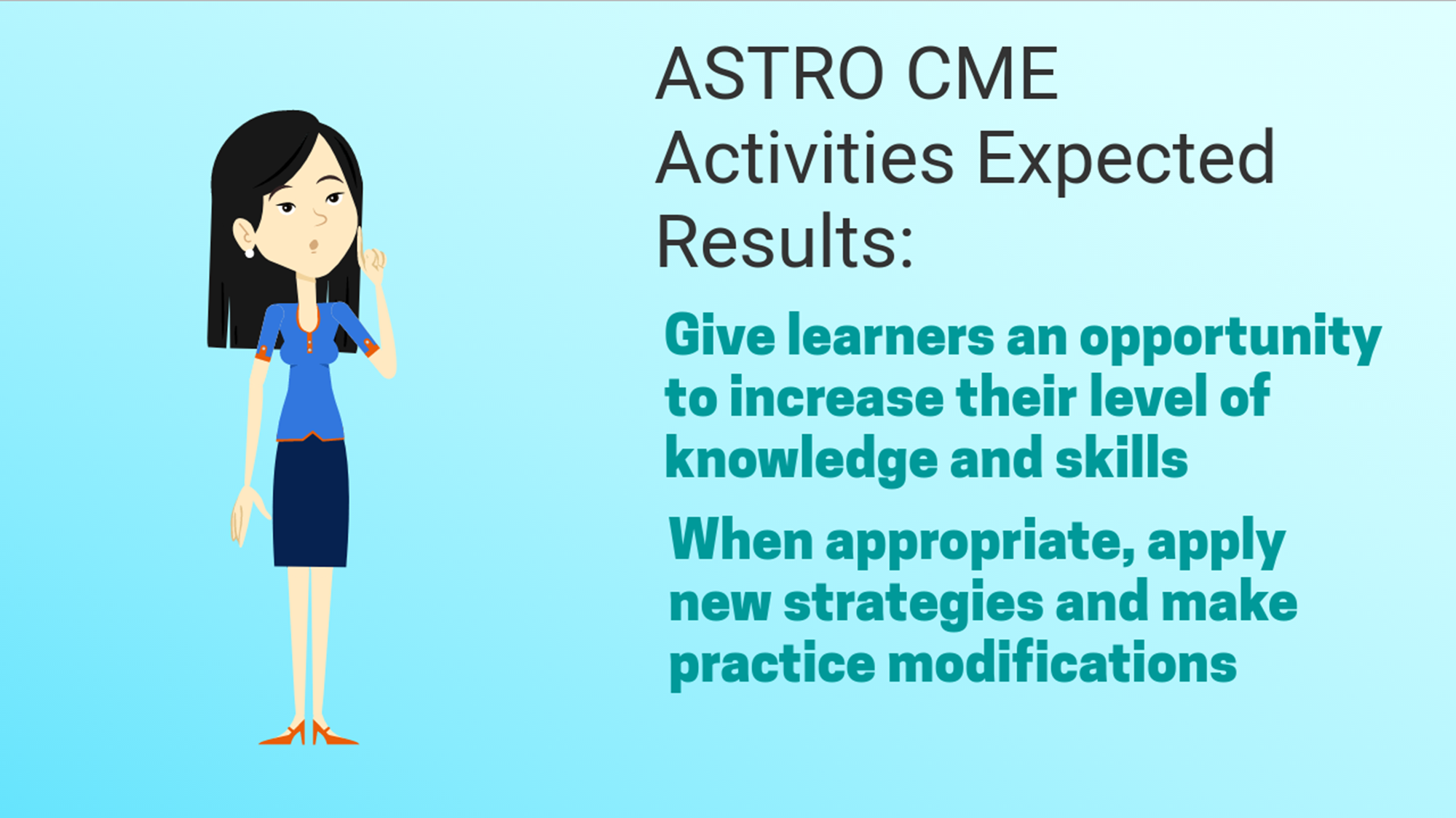 Learning Objectives (list in your slides)
Each session must have two to three objectives that highlight the instructional content and/or expected learning outcomes of your presentation (required by the ACCME).
Describe what the learner is expected to do differently, keeping in mind your identified practice gaps, needs, and expected results.
Outcomes should be grounded in real expertise (what are the best performers deciding/doing?).
Address potential challenges/barriers to change during your talk, and discuss potential solutions so that learners are better equipped to make changes in practice if needed.
Effective Education Practices
Talk titles should inspire curiosity. If you update your talk title, please send it to ASTRO staff so they can update the program.
Consider making your talk case-based with decision points throughout. Use decision points as opportunities for attendees to take one minute and speak to one another about what they would do. People learn more when they collaborate.
Spend less time on slides and more time on discussion, questions and answers, and attendee engagement. Be sure you know when your session will be addressing Q&A.
Social Q&A
Questions & Answers
In every session, and in addition to floor microphones in the room, attendees can use their own electronic devices (phone, tablet, laptop) to submit questions to the speakers and moderators. Attendees will be able to see the questions that others people have asked, and can up-vote questions that they want answered.
Polling
Speakers may also utilize the technology to poll the audience with interactive, audience response questions. To submit polls, complete the poll submission form and email the form to specialtymeetings@astro.org by January 15, 2019.
Social Q&A
Use your phone, tablet, or laptop to
 Submit questions to speakers and moderators
 Answer interactive questions / audience response polls

www.astro.org/HemaSocialQA
Conclusion/Summary – at the end of your talk
What are the main teaching points/takeaways from your talk?
Include key takeaways after each section of the talk – this allows the audience to digest the material as the talk proceeds.
What changes do you expect your audience will make as a result of your presentation?
What  improvements in patient care will attendees make as a result of your lecture?
How does your lecture improve their competency?  How does your lecture address barriers to care?
What key points of your session are “practice changing?”  How will the audience incorporate this info into their current practice?